Module 7Financial Literacy
Unit 2:  Investment
Unit Overview
When we think of the word “investment” we instantly think of taking a sum of money and strategically committing it to the stock market or crypto-currencies for the purpose of gaining more money.


But, there are various forms of investment that exceed the basic value of money. These investments are:
Pension
Understand and differentiate between different pension schemes
Lifelong Learning
Create habits that enable you to develop skills throughout your life for the purpose of self-improvement and empowerment
Wealth Generation
Understand the benefits of wealth creation for future generations
Introduction to Pensions
The core purpose of a pension system is to protect people of old age from poverty and to promote financial sustainability
In the European Union, Principle 15 of the European Pillar of Social Rights dictates that employees and the self-employed/entrepreneurs have the right to access pension funds that are equal to their contributions while working
It is important to keep a record of invoices that state how much you have been paid. You do this to prove that you have the right to claim X amount
Your claim to a pension also depends the state of your housing, if you have access to it and how much it costs (rent, mortgage, utility bills)
Keep this in mind when being forward looking with your goals and your horizon
Different Types of Pensions - Defined Benefit
There are two main types of pension schemes:

Defined Benefit and Defined Contribution
Defined Benefit
A defined benefit pension scheme is usually provided by your employer
They may also be known as “career average” pension schemes. 
This means that you will earn a large percentage of your average earned income over the years that you have been employed
The rules to receiving pension from this structure are defined differently among employers. 
They typically reflect your salary, and the amount of time that you have worked with employers
Different Types of Pensions - Defined Contribution
A Defined Contribution pension scheme can be arranged privately, by yourself.

You may seek a pension provider and contribute sums of money over time that are put into investments by the pension provider

The value of your pension depends on the performance of the investments and can increase or decrease over time, according to the movement of markets
You have the ability to choose the level of risk of the investments
You will earn your pension as you choose. Meaning, small or large sums at times specified by you. The provider receives a small percentage as a fee for managing the investments of your pension
Choosing the type of pension is important. You should discuss this openly with your employers and family.

Speak with pension providers to find one that works best for you, and consider the information that employers and providers share with you.
What Type of Pension is Best for You?
Exercise 1 - Elements to Consider When Choosing a Suitable Pension
Get into groups of 3-4.  Consider the following guiding questions: 
What pensions are best suited for you individually.
What have you done so far to secure a claim for their pensions.
What can you do to improve their process in claiming their pension, or investing in a pension fund.
Lifelong Learning
Lifelong learning is about the continuous journey of learning throughout your life
It is a resource for personal and professional growth through acquiring and mastering new skills and technologies
It can be achieved through academic institutions, either in person or through online learning platforms
There is another avenue of learning, which is through your own research. This can be achieved through books from libraries or bookstores, as well as online sources
The Two Key Types of Lifelong Learning
There are two main avenues to lifelong learning:
Professional Training
Refers to learning new skills as your job evolves with more responsibilities
The courses for such learning can be paid for by employers
This is a great method to show your dedication to your employer and role
It may earn you a raise, a promotion, or improve your chances of getting hired
Personal Growth
This method is more informal.
It can help you develop your hobbies and critical thinking skills
It is achieved through your own accord, requiring more structure and discipline
Benefits of Lifelong Learning
Lifelong learning opens doors to opportunities that were previously unexplored. Lifelong learning can:
Help you develop a large community of contacts who are like-minded, yet have different skills
Create a network of people who can help you professionally and personally
Promote high levels of self-motivation and feeds into the ambition for the pursuit of knowledge
Provide a better understanding of the world around you and develop critical skills in self-discipline
Wealth Generation and Why it is Important
Wealth Generation is part of Cypriot culture and until recently it was even mandatory for parents to provide dowry. 
Nowadays, things have changed, and parents often find themselves wondering how they can provide for the future of their children and children wondering how to make the right use of family wealth that was passed down to them. 
This area can be particularly difficult to navigate with family, but there is a structure that can be followed to raise an appropriate mind-set and highlight common mistakes.
A Structure for Wealth Discussion
Raising the topic of wealth around family can be challenging, but, here is a suggested way to navigate the topic:
Sit with your family at a table to enable inclusion for everyone
Raise the concern of investing in the education of children
Ask questions regarding family wealth
Discuss the importance of having a will 

A will empowers future generations to take their share of what is being passed down to them, without the hassle of attending court, ultimately losing time and money.
Activity Time! Create a forward looking cash flow
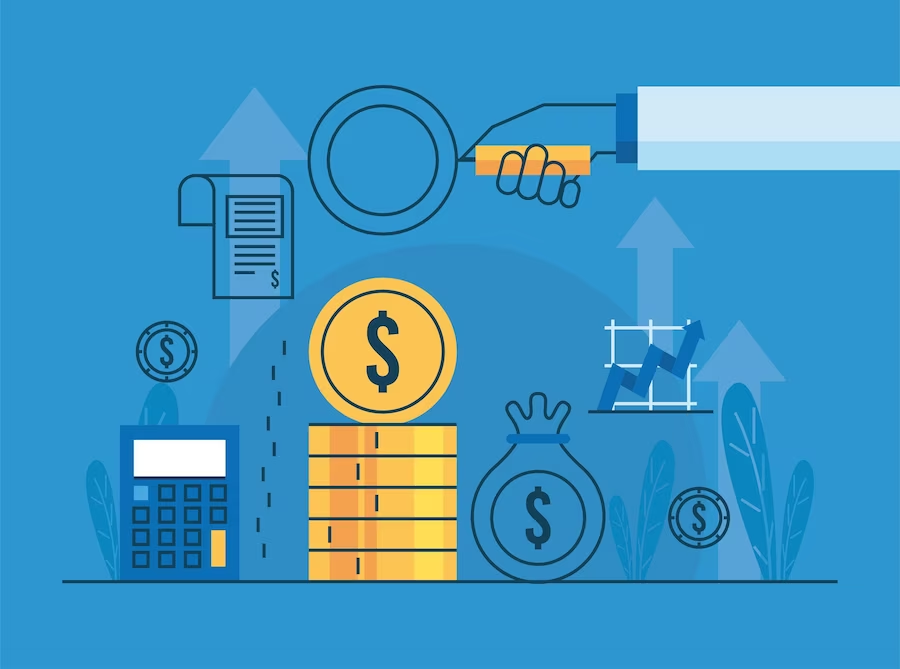 [Speaker Notes: Picture source: <a href="https://www.freepik.com/free-vector/coins-financial-icons_25690713.htm#query=cash%20flow&position=6&from_view=search&track=ais">Image by gstudioimagen1</a> on Freepik]
Unit Review
In this unit, we covered the important topics of protecting and empowering your future self.
Distinguish the different types of pensions and what to look out for when deciding to take up a pension scheme
The importance of lifelong learning and how developing skills throughout life can empower us
A structure to navigate discussions on wealth generation with family